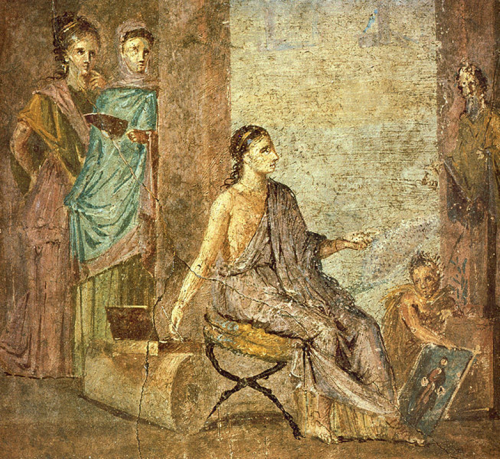 ŽENA
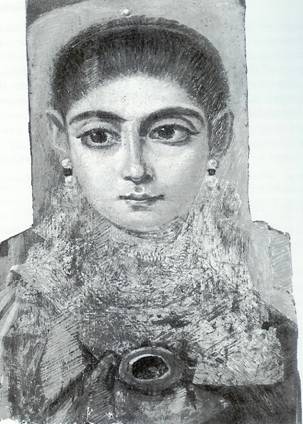 U RIMU
Ime
Žena dobiva ime prema obiteljskom imenu oca 
kći Marka Tulija Cicerona zove se Tulija – Tullia 
u carsko doba uzima i očev cognomen
ako otac ima više kćeri, razlikuju se pridjevima 
Tullia Minor, Tullia Tertia
Ima izuzetaka: 
Oktavijanova kći Julija imala je istoimenu kćer Juliju, i Agripinu, nazvanu po ocu
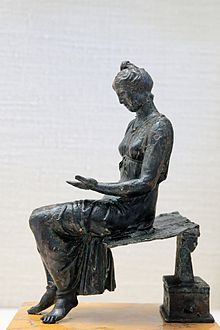 Freska iz Pompeja (1.st.)
Rim, 3.st.
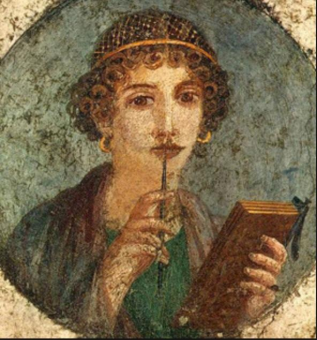 Život
Od 7. do 13. godine može ići u školu s braćom
Od c. 12. godine spremna je za udaju
Kad se izabere budući suprug, slave se zaruke (sponsalia) 
 nisu obavezne, a uključuju darivanje prstena ili novca zaručnika mladoj
[Speaker Notes: Vestalke!]
http://www.vroma.org/images/mcmanus_images/funeraryrelief.jpg
Brak
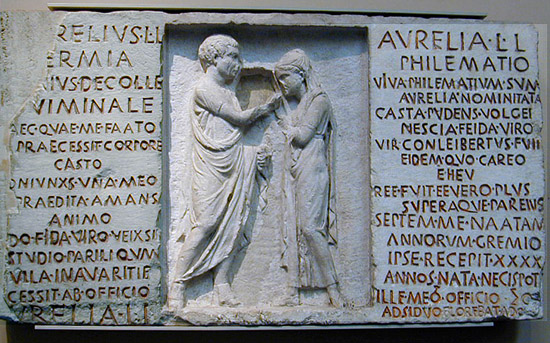 Postoje 2 vrste braka u 
  smislu vlasti nad ženom: 
cum manu 
patria potestas nad ženom pripada mužu 
sine manu 
žena službeno zadržava pripadnost očevoj obitelji 
mlađa, osigurava ženi veće slobode:
lakše je dobiti razvod = divortium ili skrbništvo nad djecom
može imati svoju imovinu
Lex Iulia de adulteriis coercendis
17.g.pr.Kr.; Augustova obnova ćudoređa
[Speaker Notes: Lex Iulia de Maritandis Ordinibus (18 BC): Limiting marriage across social class boundaries (and thus seen as an indirect foundation of concubinage, later regulated by Justinian). Marriages between senators and freed women, and slaves and citizens, were declared legally void. Children born to such liaisons were illegitimate, non-citizen and unable to inherit.
Lex Iulia de Adulteriis Coercendis (17 BC): This law punished adultery with banishment. The two guilty parties were sent to different islands, and part of their property was confiscated. Fathers were permitted to kill daughters and their partners in adultery. Husbands could kill the partners under certain circumstances and were required to divorce adulterous wives.
	- adulterium obuhvaća samo izvanbračne spolne odnose časne udane žene, izuzimajući ropkinje i brojne slobodne žene obeščašćenog društvenog sloja 
Lex Papia Poppaea (9 AD): (to encourage and strengthen marriage) is usually seen as an integral part of Augustus' Julian Laws. The Lex Papia Poppaea also explicitly promoted offspring (within lawful marriage), thus also discriminating against celibacy.

RAZVOD: Spurius Carvilius, a man of distinction, was the first to divorce his wife on grounds of infertility. This was most likely the Spurius Carvilius Maximus Ruga who was consul in 234 and 228 BCE.  A man could also divorce his wife for adultery, drunkenness, or making copies of the household keys. Around the 2nd century, married women gained the right to divorce their husbands]
Razvod
Odlučuje pater familias
Ženi se vraća miraz i ona napušta muževu kuću
Muškarac se može razvesti iz bilo kojeg razloga
preljub
pijanstvo
neplodnost
izrada duplikata kućnih ključeva ... 
Novi brak nije sramota ni za jedan spol, često i zbog političkih saveza
[Speaker Notes: Adultery was sufficient grounds for divorce, however, and if the wife was at fault, the wronged husband got to keep a portion of her dowry, though not much more than if he had repudiated her for less serious forms of misconduct.
A wronged husband was entitled to kill his wife's lover if the man was either a slave or infamis, a person who, though perhaps technically free, was excluded from the normal legal protections extended to Roman citizens. Among the infames were convicted criminals, entertainers such as actors and dancers, prostitutes and pimps, and gladiators. He was not allowed to kill his wife, who was not under his legal authority. If he chose to kill the lover, however, the husband was required to divorce his wife within three days and to have her formally charged with adultery. If a husband was aware of the affair and did nothing, he himself could be charged with pandering (lenocinium, from leno, "pimp").
A woman convicted of adultery was barred from remarrying]
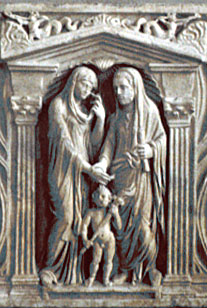 Udaja
3 vrste udaje u smislu obreda:
confarreatio
mladenci prinose kolač od grubo 
mljevene pšenice Jupiteru na Kapitolu 
coemptio 
mladenac simbolično kupuje mladu 
od oca 
per usum 
veza se ozakonjuje nakon godine dana zajedničkog 
    života
Sva tri s vremenom nestaju, a vjenčanje sve više sliči grčkima (i današnjima)
http://www.vroma.org/images/mcmanus_images/couplesarcophagus2.jpg
[Speaker Notes: Contubernium – muškarac i concubina mogu živjeti zajedno, ali djeca im nemaju legalan status. Konkubine moraju biti starije od 12 godina]
Vjenčanje
Dan prije udaje djevojka žrtvuje svoje lutke Larima, a na dan vjenčanja 
veže crvenu vunenu traku oko kose koja joj je podijeljena u 6 pletenica i omotana oko glave
oblači tuniku bez poruba 
   opasanu pojasom s dvostrukim 
   čvorom (cingulum herculeum) 
   i palu boje šafrana
na glavu stavlja 
   narančasto – grimizni veo 
   (flammeum) i krunu pletenu od bilja
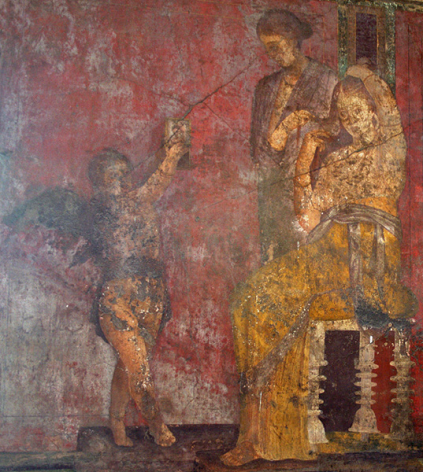 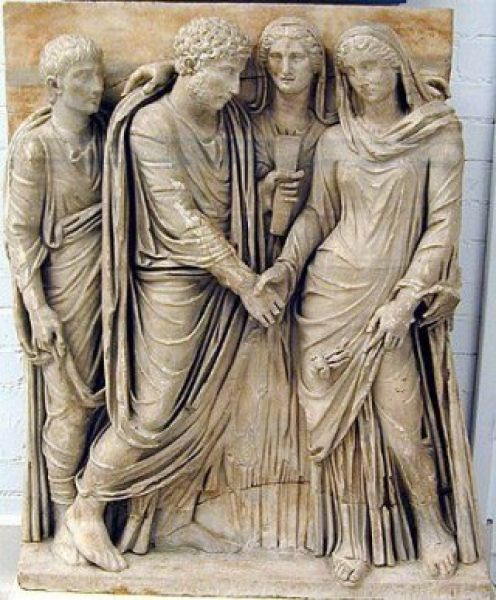 Nakon dolaska zaručnika i 
    njegovih uzvanika žrtvuje se 
    bogovima pod nadzorom 
    augura i u prisutnosti 10 
    svjedoka
Mladenci pružaju ruku jedno 
    drugome, a mladenka izgovara 
    riječi: 
Ubi tu Gaius, ego Gaia 
Nakon gozbe u povorci je vode 
    muževoj kući (uxorem ducere) uz pjesme 
Mladu preko praga nose dva muževa prijatelja dok treći nosi svadbenu baklju
http://www.getmarriedinptown.com/wp-content/uploads/2012/07/ancient-roman-wedding-betrothal-jg1.jpg
Freska iz kuće na Eskvilinu, 1.st.pr.Kr.; https://www2.cnr.edu/home/sas/araia/matrimonium.html
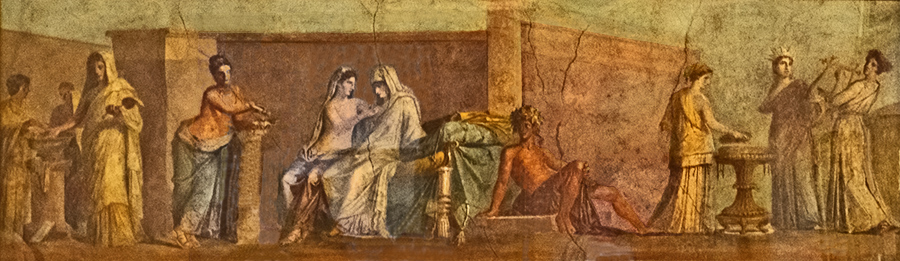 Dvije mladenkine prijateljice nose simbole dužnosti: preslicu i vreteno, a treća je vodi do bračnog kreveta 
Muž joj pruža vatru i vodu, a kad stignu do kreveta, razvezuje pojas s dvostrukim čvorom...
Sljedeći dan mlada matrona prima goste s darovima i prinosi svoju prvu žrtvu kućnim bogovima
[Speaker Notes: Aldobrandini Wedding Fresco: large wall fresco of the late 1st century BCE from a Roman house on the Esquiline hill - Freska je možda scena iz Alkestide]
http://www.moyak.com/papers/roman-women.html
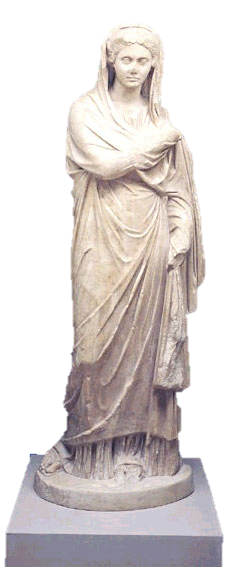 Zadaće matrone
Siromašne pospremaju kuću i kuhaju ručak te odlaze u javna kupališta
mogu čak i raditi u obrtu zajedno s muževima
Bogate izlaze u posjete prijateljima, u šetnju
u doba carstva na predstave u kazalište ili amfiteatar te na večere 
Najvažnija je zadaća odgajanje djece 
do 7. godine kad ih preuzima pedagog
Briga za kućni budžet i odjeću
[Speaker Notes: Terencija i Ovidijeva žena preuzimaju klijente dok je muž u progonstvu]
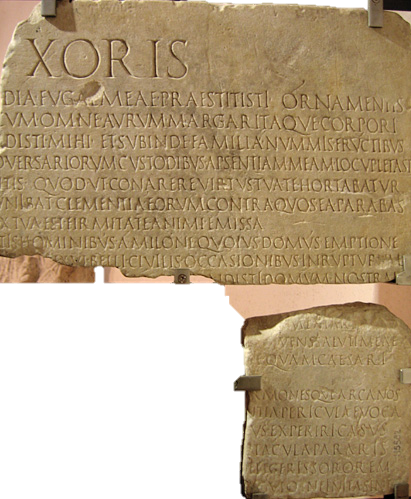 Laudatio Turiae
CIL 6.1527
Nadgrobni spomenik iz 1.st.pr.Kr. 
    ženi koja je spasila muža
Ostala siroče nakon ubojstva roditelja – sa sestrom poticala istragu i tražila kaznu, a onda kod svekrve čekala povratak muža iz Makedonije
Isposlovala nasljedstvo protiv osporavatelja očeve oporuke pa ga prepustila mužu
Prodala nakit da spasi muža od političkog progona, uzdržavala ga i savjetovala dok se skrivao; obranila kupljenu kuću od pokušaja povrata, bacila se Lepidu pod noge za pomilovanje pretrpjevši udarce -> Cezar (August) je pohvalio da je mužu spasila život!
Nagovarala muža na razvod zbog neplodnosti, spremna živjeti u kući s novom djecom i ženom koju bi sama našla
By VRoma Project - VRoma Project, CC BY-SA 3.0, https://commons.wikimedia.org/w/index.php?curid=3211752
[Speaker Notes: I ona je neumorno obrađivala vunu ;-) čedna, poslušna, religiozna, dobroćudna, elegantna i jednostavna u odijevanju, brižna prema obitelji, draga
Muž poludio kad je čuo prijedlog za razvod]
Ženska odjeća 	 	Modni dodaci(vestis)
Zona = pojas
Mitra = dijadem 
Vitta = grimizna vrpca za kosu
Reticulum = mrežica za kosu
Sudarium = rubac
Flabellum = lepeza
Umbraculum = suncobran
Strophium ili mamillare = grudnjak
Subligaculum = povez oko bokova
Capetium = steznik
Tunica = donja, kratka haljina
Tunica talaris = donja haljina koja dopire do peta
Stolla = dugačka gornja haljina s obrubom
Palla = nabrani plašt
Amictus = ogrtač
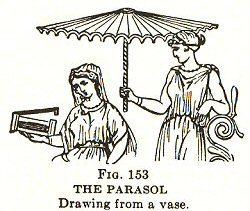 http://ubioryhistoryczne.blox.pl/resource/johnston153.jpg
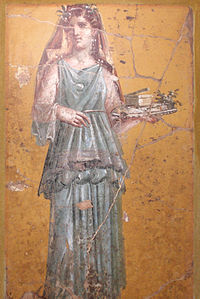 Materijali su najčešće vuna i lan, kasnije pamuk iz Indije i svila koja stiže s Dalekog Istoka
Bojaju se na različite načine: kredom, šafranom, purpurom, ...
Toga na ženi znači seksualnu sramotu
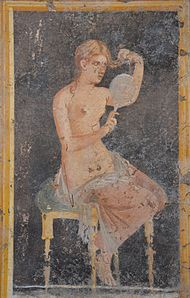 Freske iz Stabija https://en.wikipedia.org/wiki/Women_in_ancient_Rome#Divorce
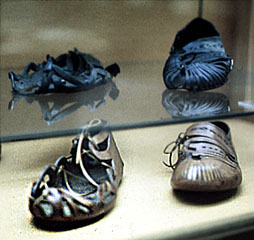 Obuća
Sandale (soleae), po kući
Cipele (calcei)
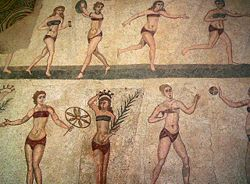 http://www.vroma.org/images/mcmanus_images/shoes.jpg
http://en.wikipedia.org/wiki/Clothing_in_the_ancient_world
Pribor
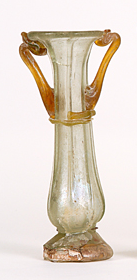 Capsa = kutija za pribor 
Matellae = vrčići 
Gutti = posudice (za šminku)
Specula = ogledala (uglačano srebro)
Ornamenta = ukrasni predmeti 
češljevi, kopče ili fibule, igle za kosu, pomasti, nakit
Lavatio = kada 
(samo za bogate)
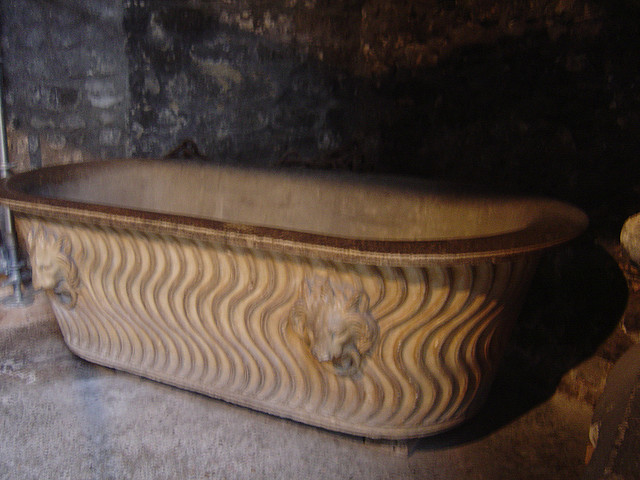 https://tripandtravelblog.com/the-thermal-baths-of-cluny-and-the-arenas-of-lutece-a-walk-in-the-roman-paris/big-bathtub-in-the-roman-thermal-baths-of-cluny/
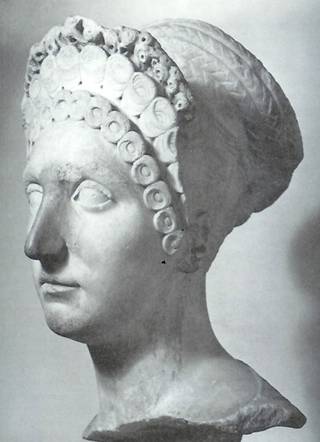 Frizura
Za nju je zadužena posebna osoba, ukrašivačica (ornatrix)
U početku su bile jednostavne
svezane na potiljku ili
spletene u pletenicu i savijene u punđu 
Kasnije (u doba Carstva) postaju sve raskošnije
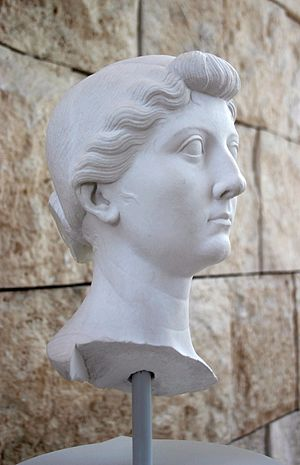 http://retromorphosist.wordpress.com/2012/09/13/ancient-roman-hair/
Najposebnija je svadbena frizura
mnoštvo pletenica ovijenih oko glave






Vlasulje (crines) 
obično su plave ili crne
Rimljanke iz frizure čupaju vlasi 
koje strše i sijede
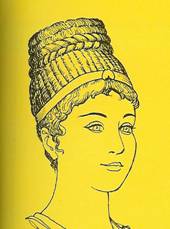 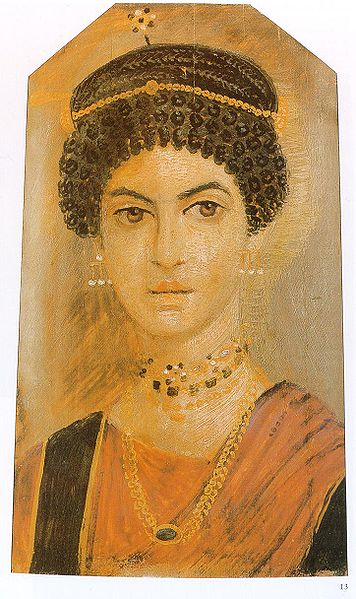 http://www.italymagazine.com/featured-story/ancient-roman-beauties-and-their-makeup-bag
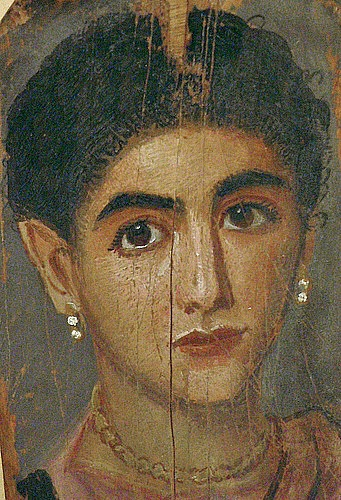 Šminka
Čelo i ruke bijele se prahom 
   od krede i olovnog bjelila
Jagodice se pokrivaju 
   rumenilom 
	- oker s morskim lišajem ili 
   vinskim talogom
Oko očiju dolazi crnilo od čađe ili antimonovog praha 
Umjesto maskare koristi se ugljen od pluta
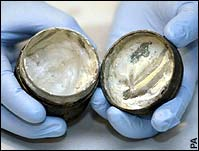 Ovidijev recept za masku za lice
Oko 600g oljuštenog ječma + oko 600g grahorice navlažiti u 10 jaja, osušiti na vjetru i smrviti u fini prah
Smrviti 100g prvih jelenjih rogova u brašno i dodati 12 lukovica narcisa bez kore
U to umiješati 100g gume (kaučuka) s tamjanom i 900g meda
     Lice će sjati sjajnije od ogledala!
http://www.telegraph.co.uk/news/science/science-news/3310930/Roman-pot-reveals-oldest-face-cream.html